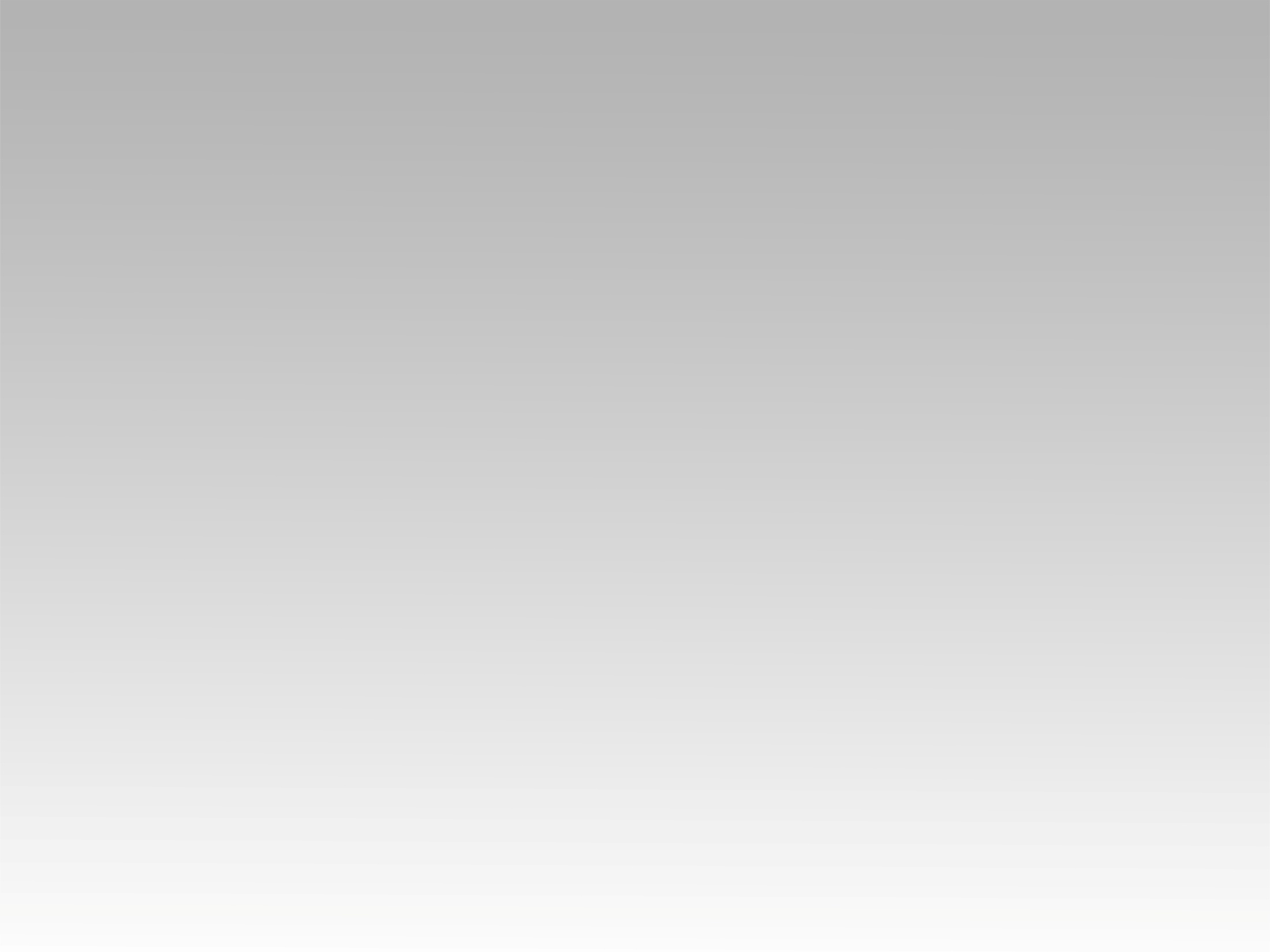 تـرنيــمة
إطمن خايف ليه
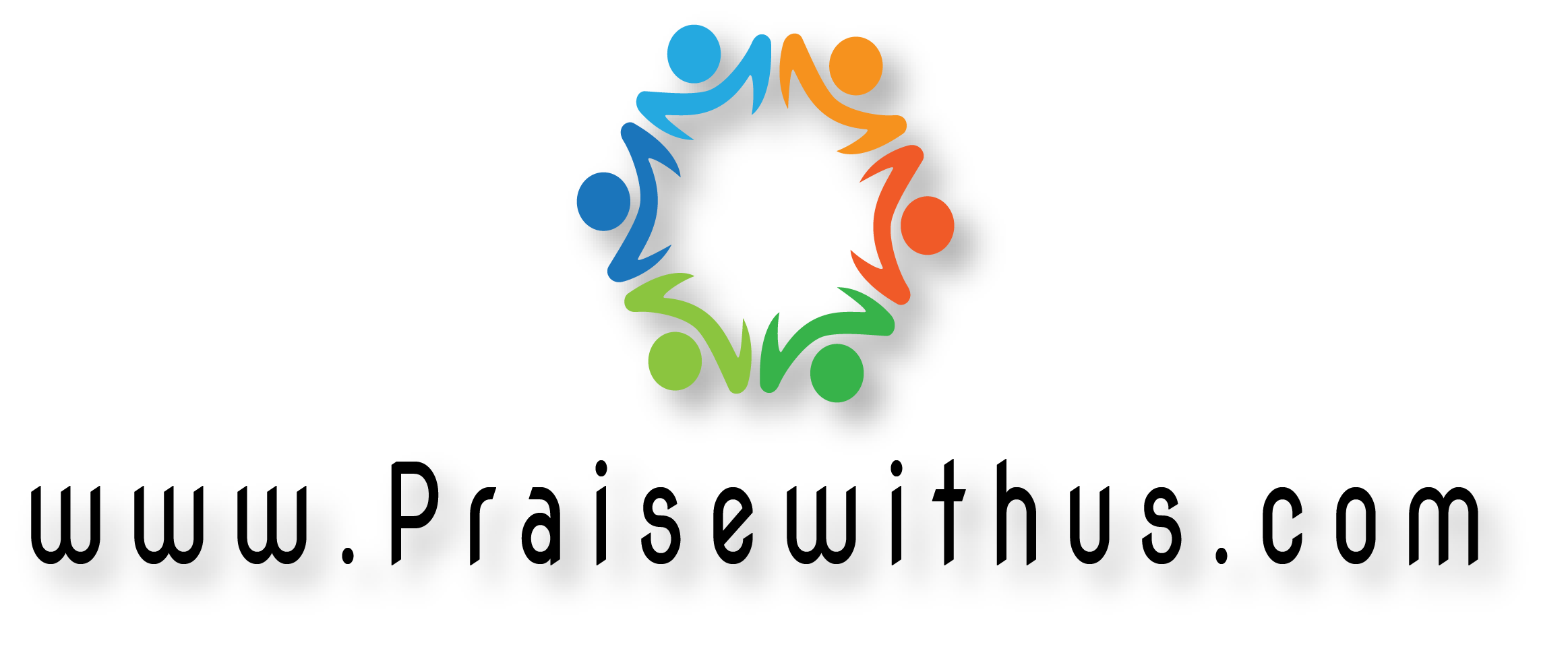 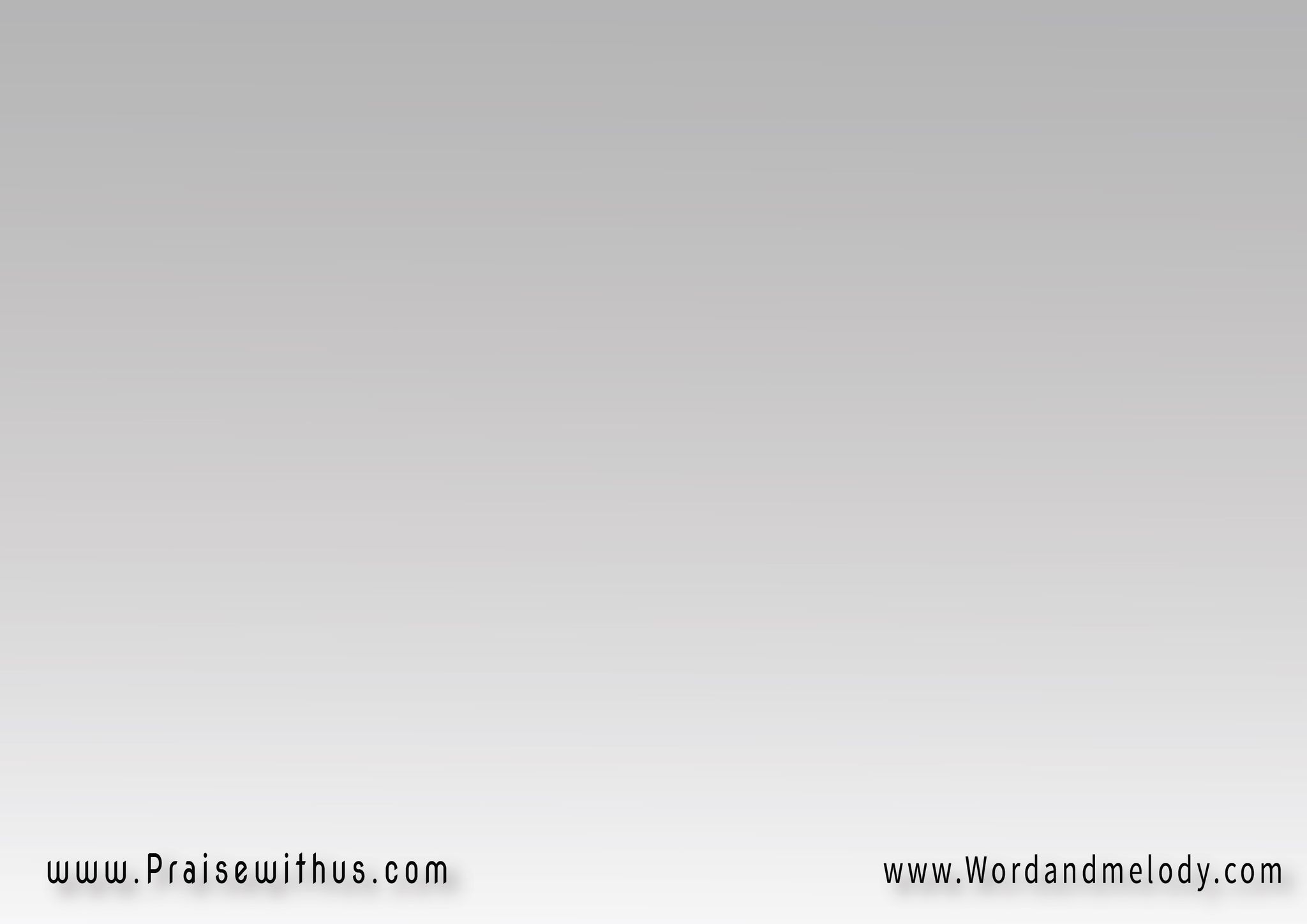 القرار: 
اطمِّن خايف ليه 
دا ناقش إسمَك على كفِّيه
طول ما انت ماسك في إيديه 
اطمِّن اطمِّن
عندُه للموت مخارِج 
ما هو هوّ الأسد الخارج
غالِب وها يِفضل غالِب 
اطمِّن  اطمِّن
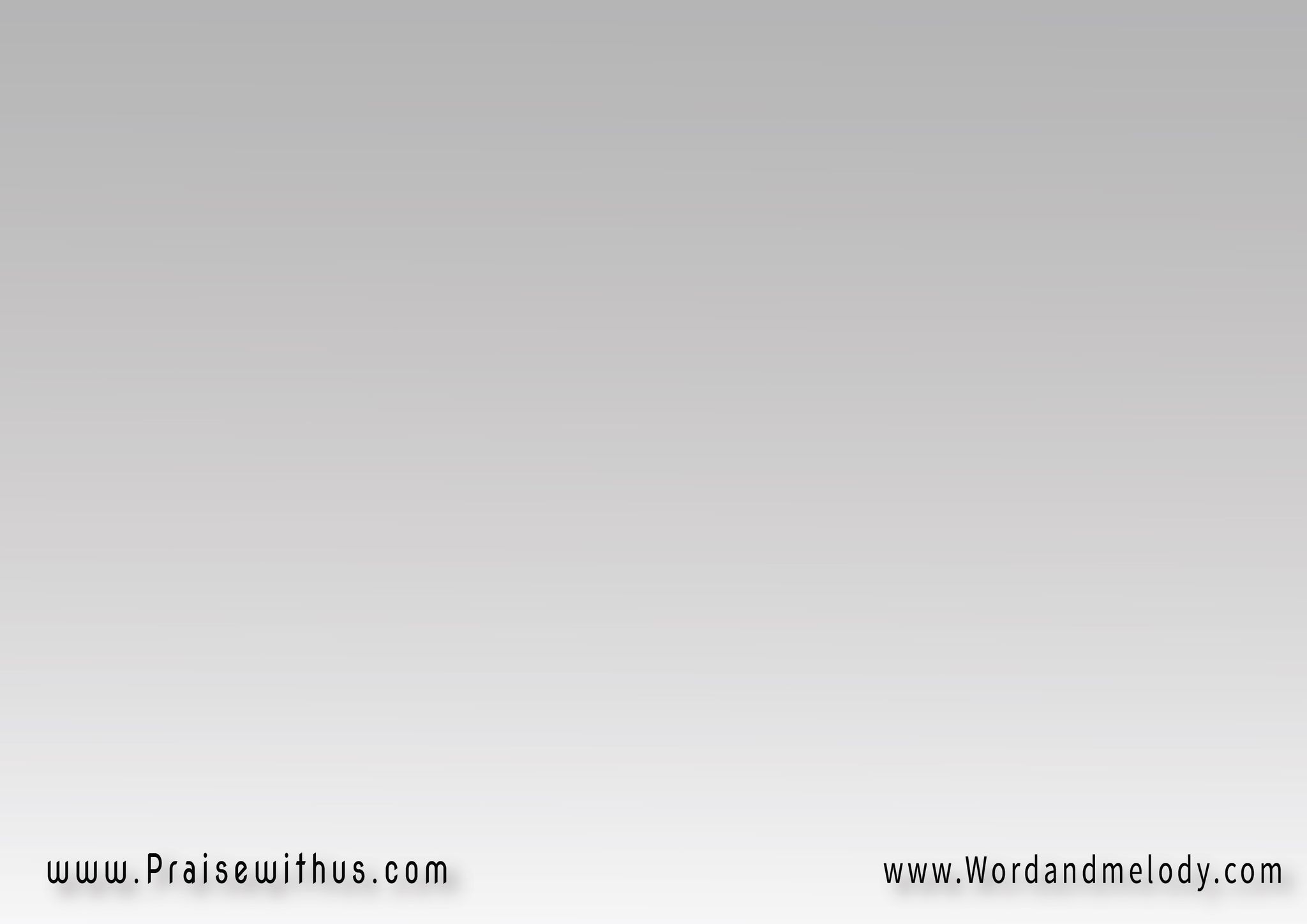 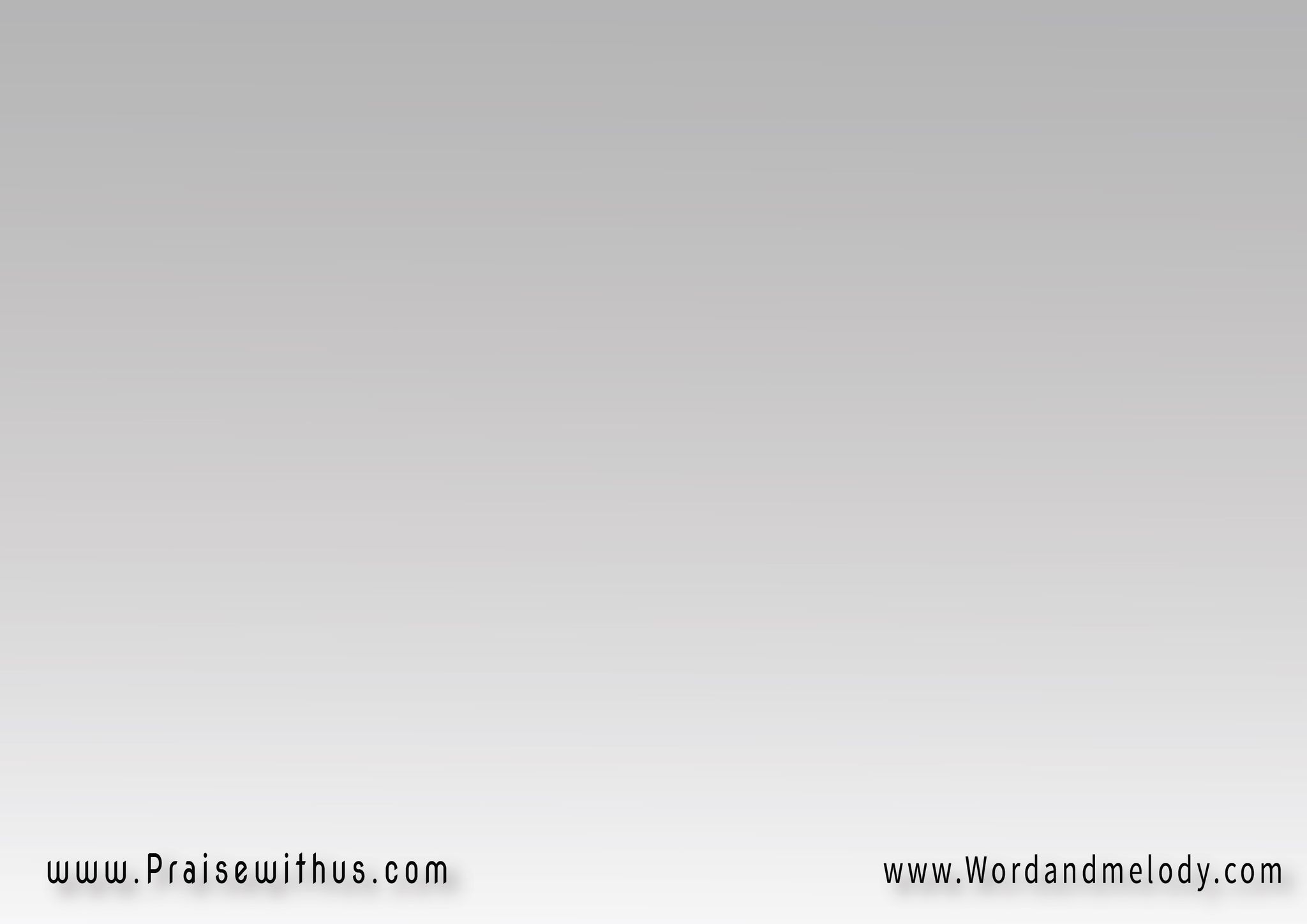 1-
ع الموج العالي بيِمشي 
وكمان المرضَى بيِشفي
يِدِّي وبالنِّعمه يكفِّي 
ويسدِّد الاحتياجات
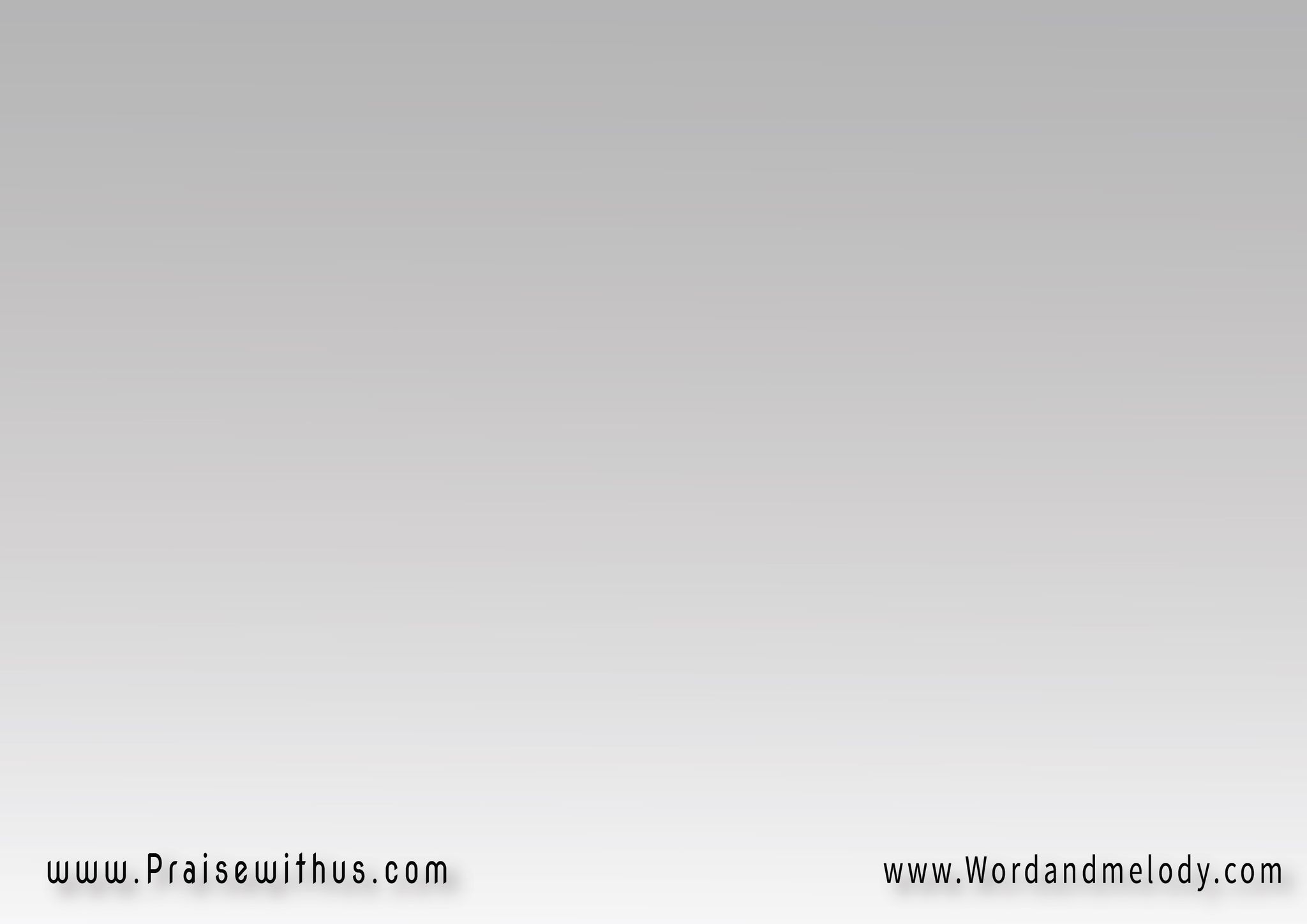 في البحر يشُقّ طريق 
يتمَجِّد وَسط الضِّيق
وامَّا الأحوال بتضِيق 
يِجي ويِصنع قُوَّات
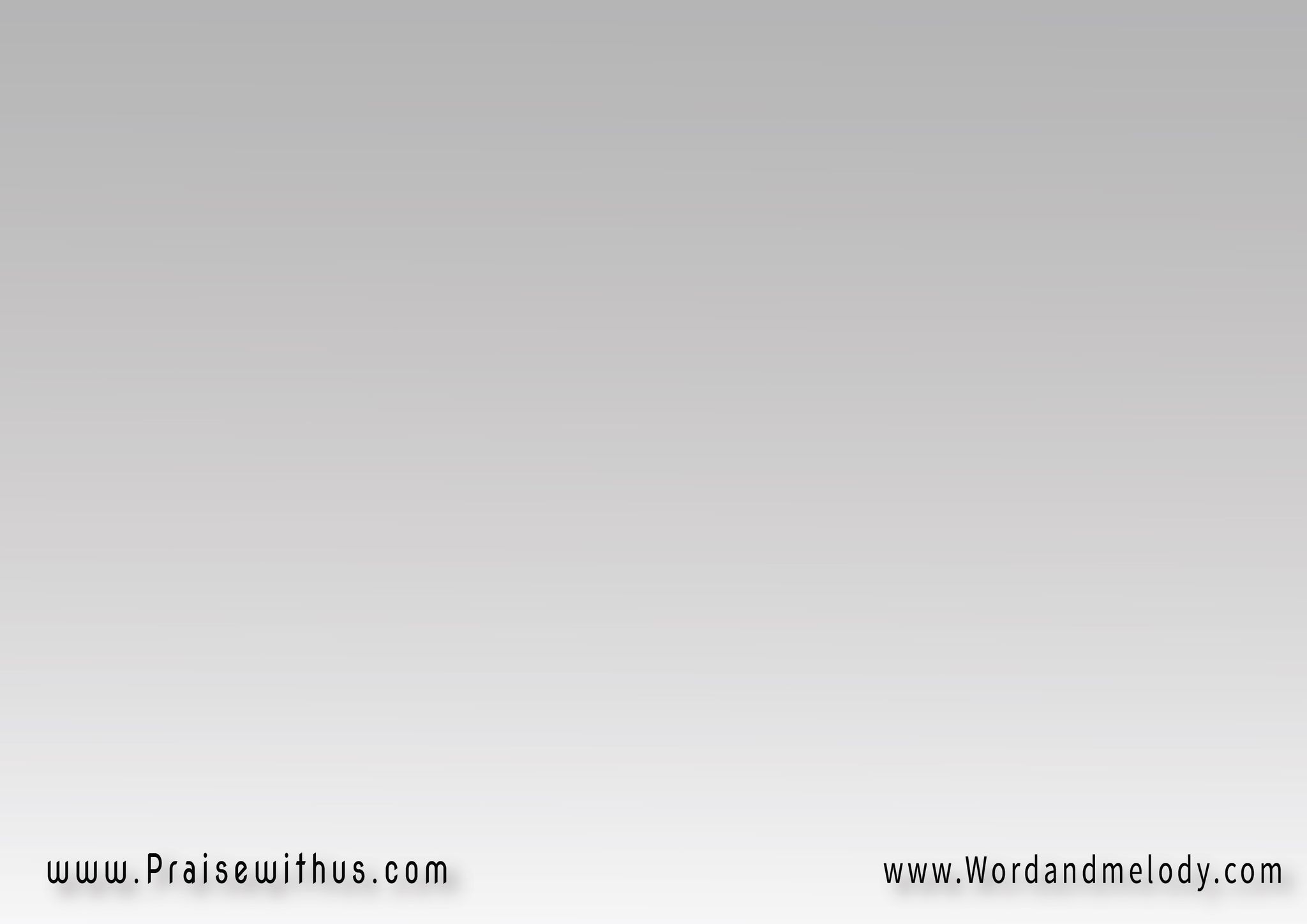 القرار: 
اطمِّن خايف ليه 
دا ناقش إسمَك على كفِّيه
طول ما انت ماسك في إيديه 
اطمِّن اطمِّن
عندُه للموت مخارِج 
ما هو هوّ الأسد الخارج
غالِب وها يِفضل غالِب 
اطمِّن  اطمِّن
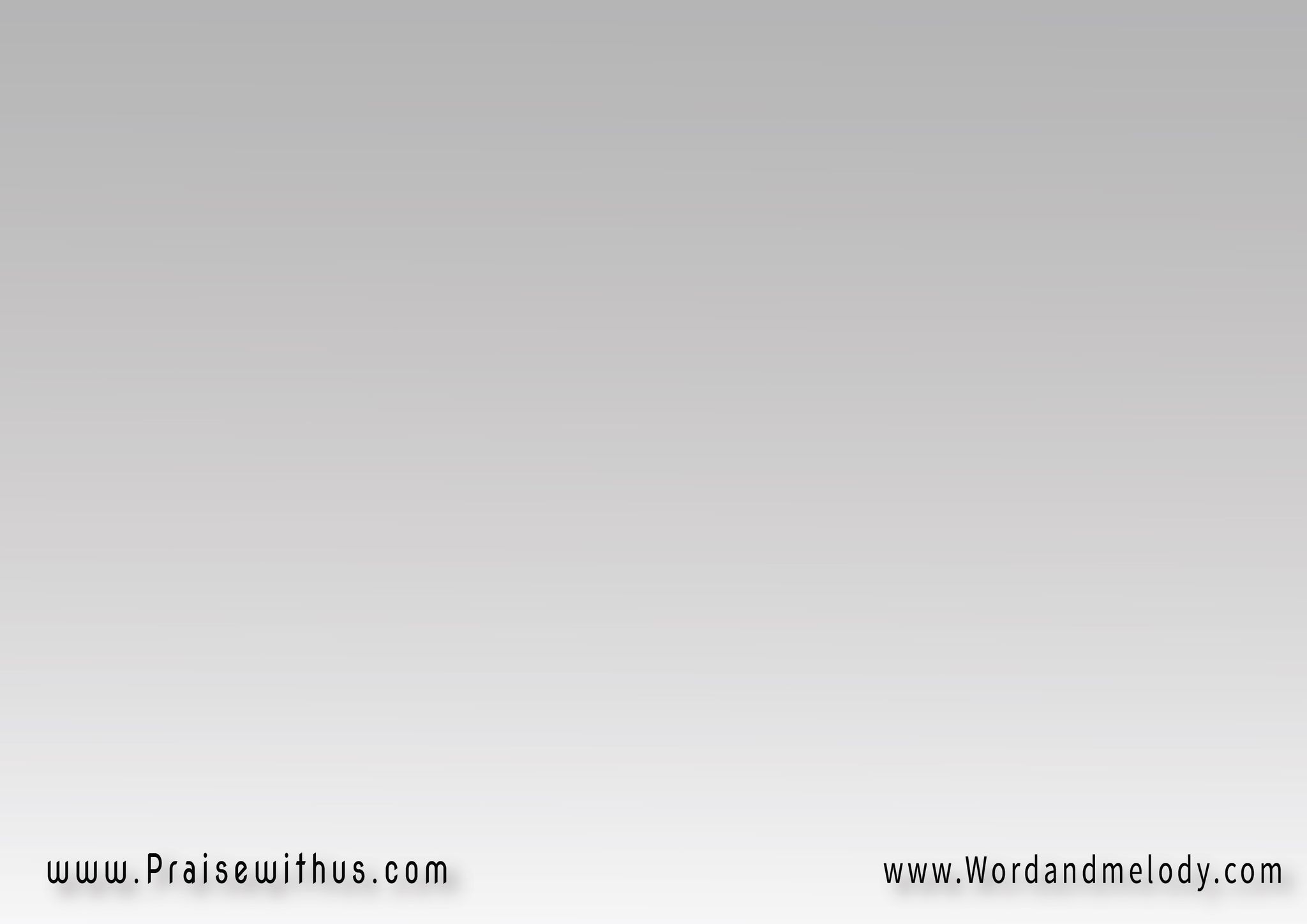 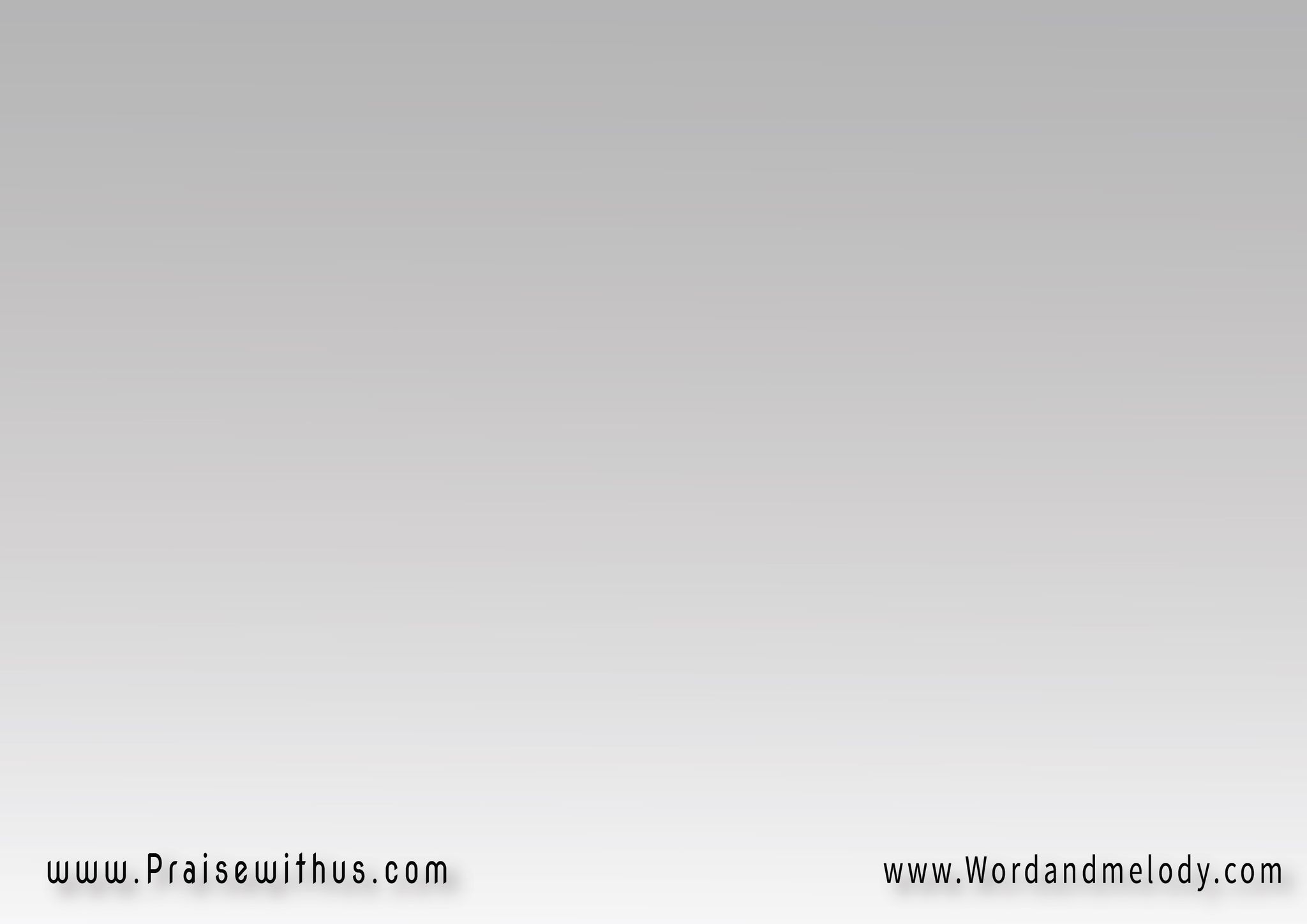 2-
ضابِط كلّ الأكوان 
وبرُوحُه في كلّ مكان
وبيِدِّي سلام وأمان 
للِّي بيتعلَّق بيه
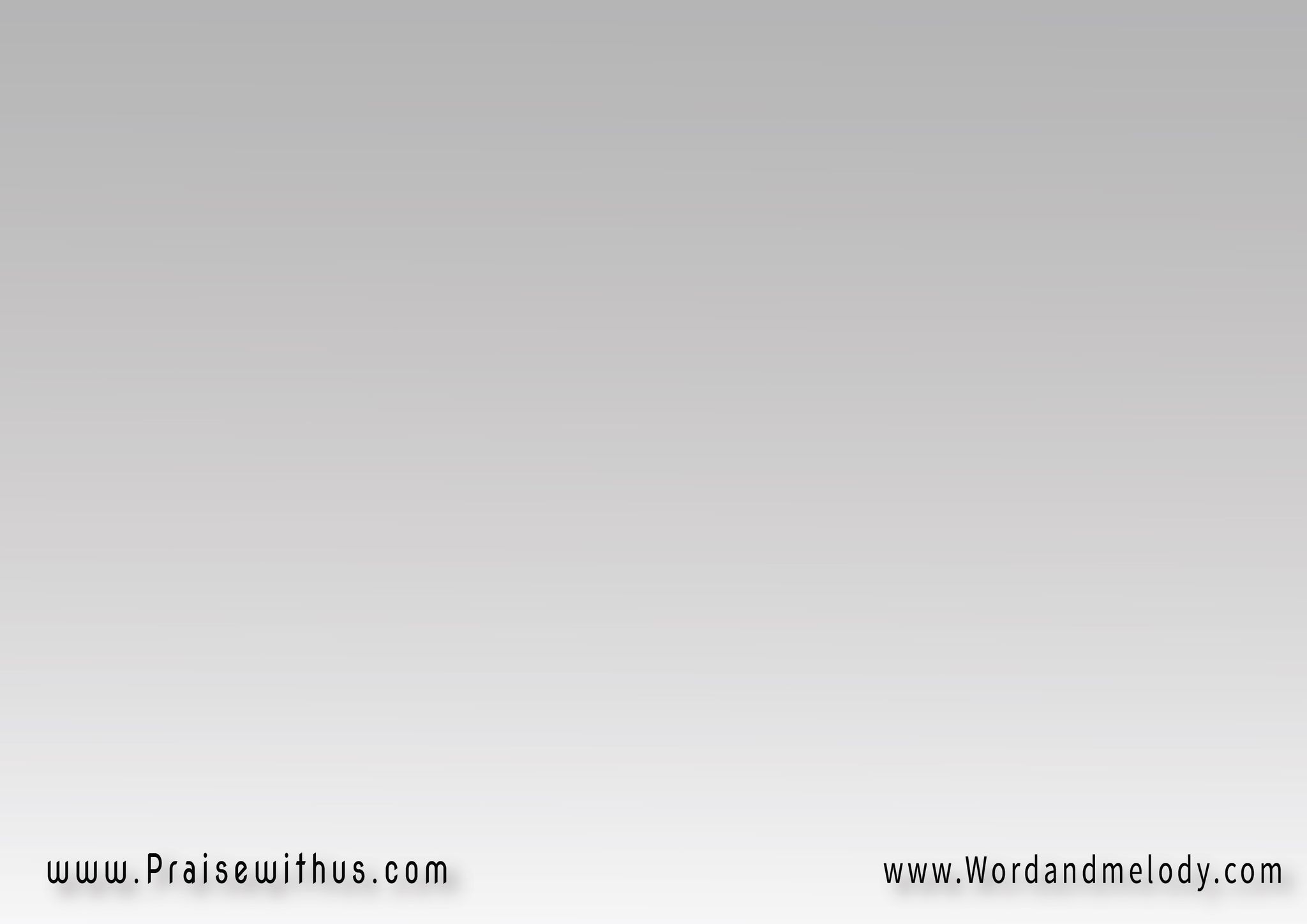 في الرَّحمه ما لُهش مثيل وفِداؤه دا هُوّ دليل
عن حُبُّه لكلّ ذليل غالي ومحبوب في عينيه
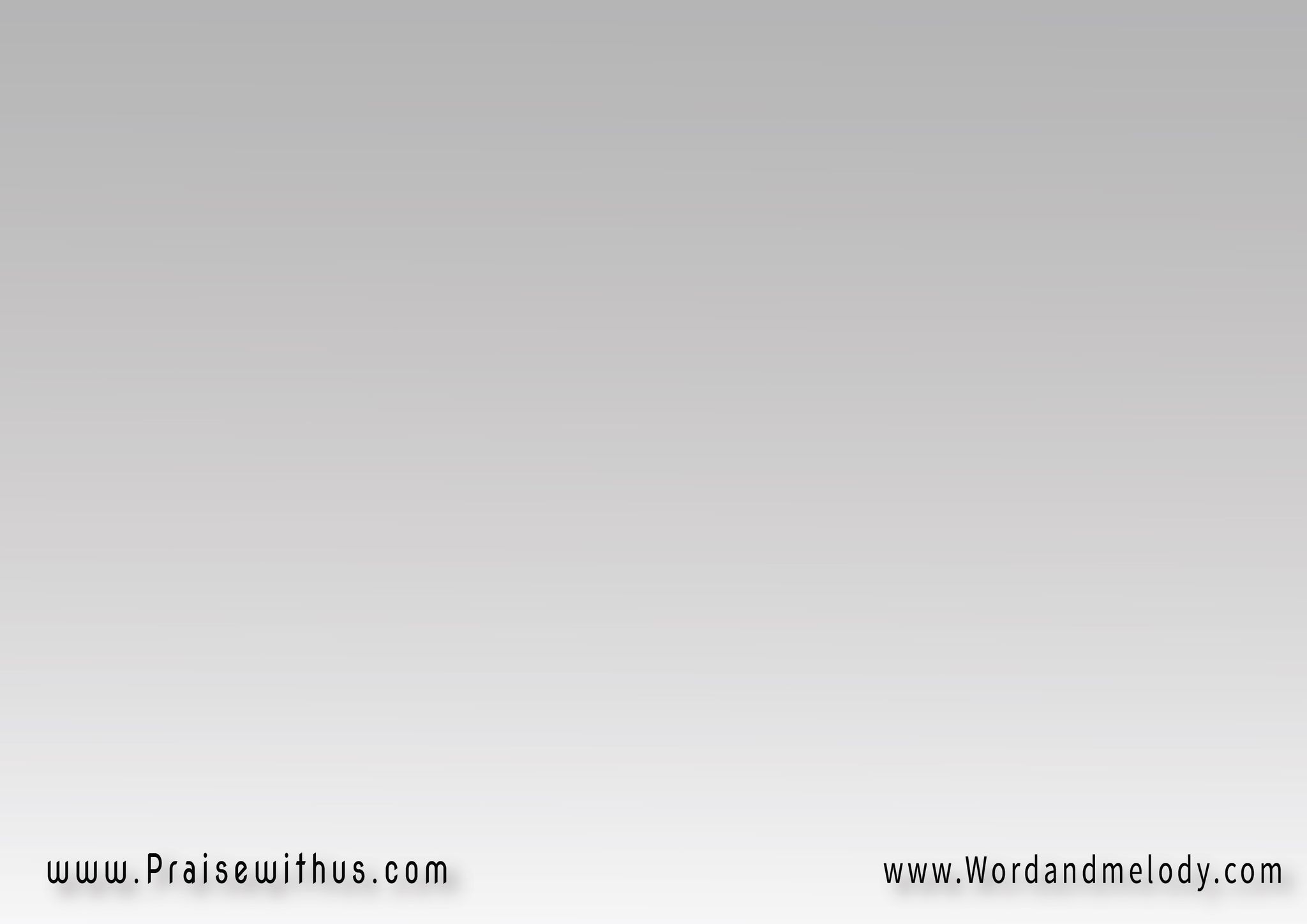 القرار: 
اطمِّن خايف ليه 
دا ناقش إسمَك على كفِّيه
طول ما انت ماسك في إيديه 
اطمِّن اطمِّن
عندُه للموت مخارِج 
ما هو هوّ الأسد الخارج
غالِب وها يِفضل غالِب 
اطمِّن  اطمِّن
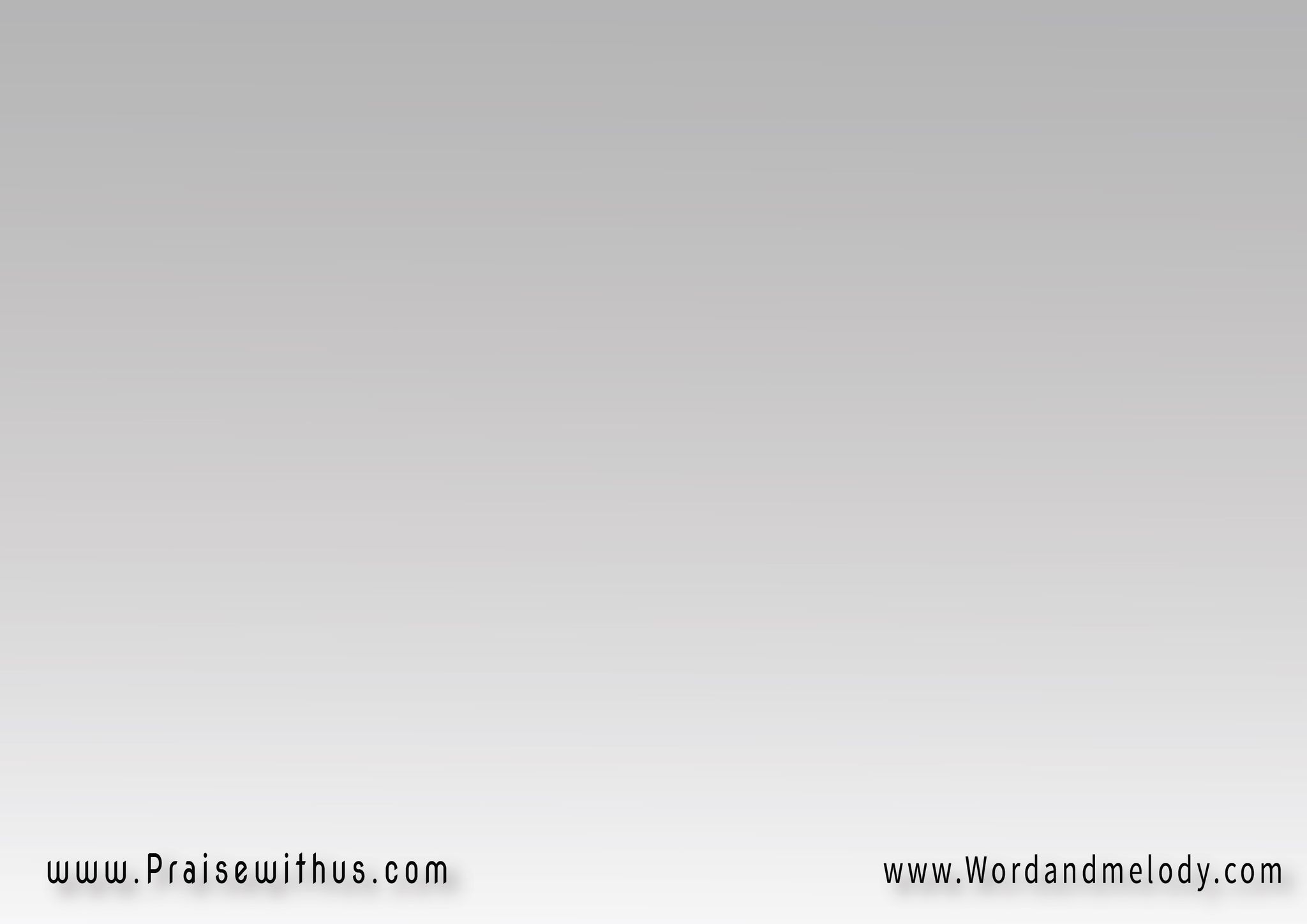 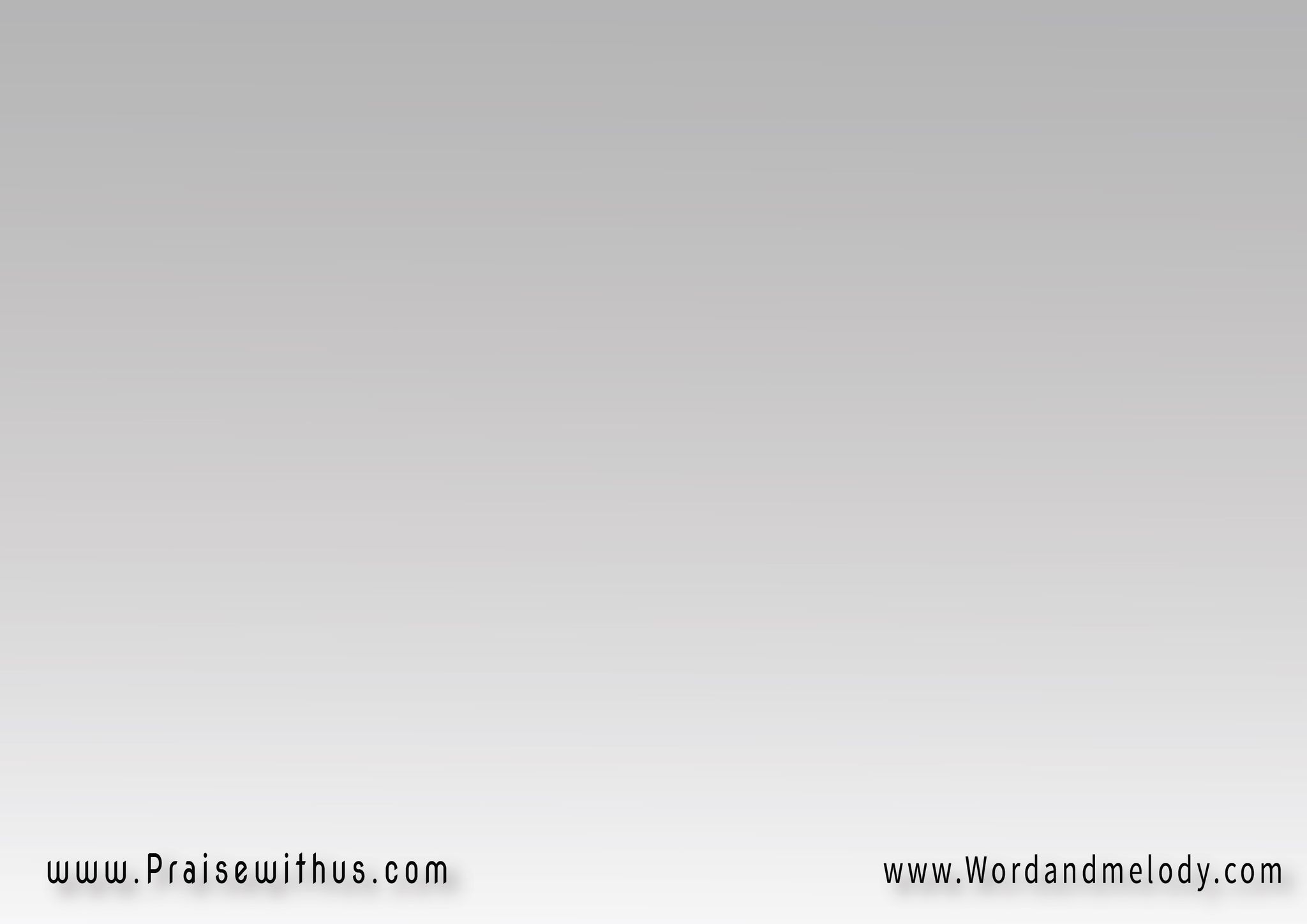 3-
في الحرب يحارب عنَّا 
لما بنصرُخ له أعِنَّا
طول عمره قُريِّب مِنَّا 
ولا يعرف مستحيلات
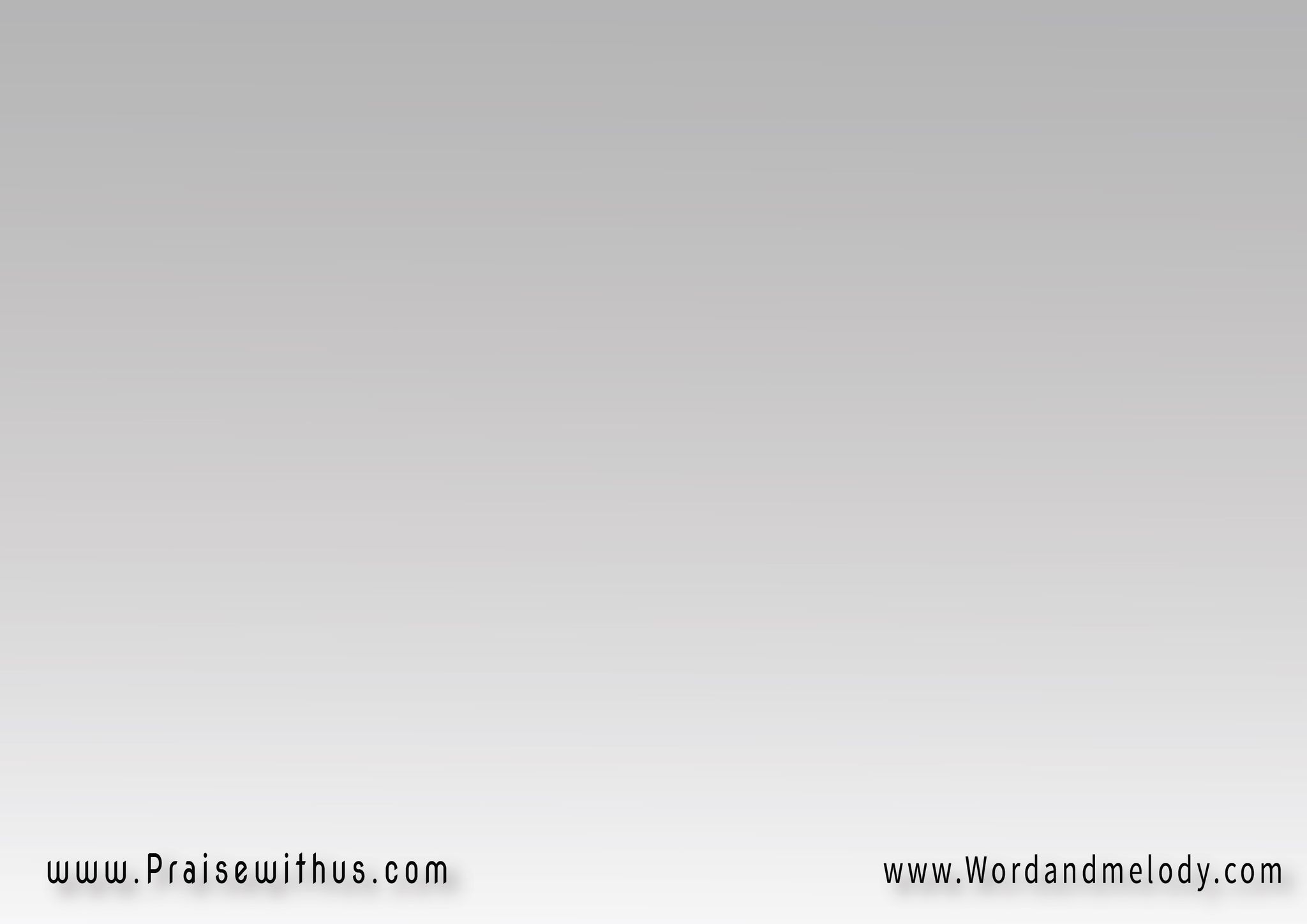 إبليس قدَّامُه مَرعُوب 
وبإسم يسوع مَغلوب
واحنا بدمّ المصلوب 
مَضمون لينا انتصارات
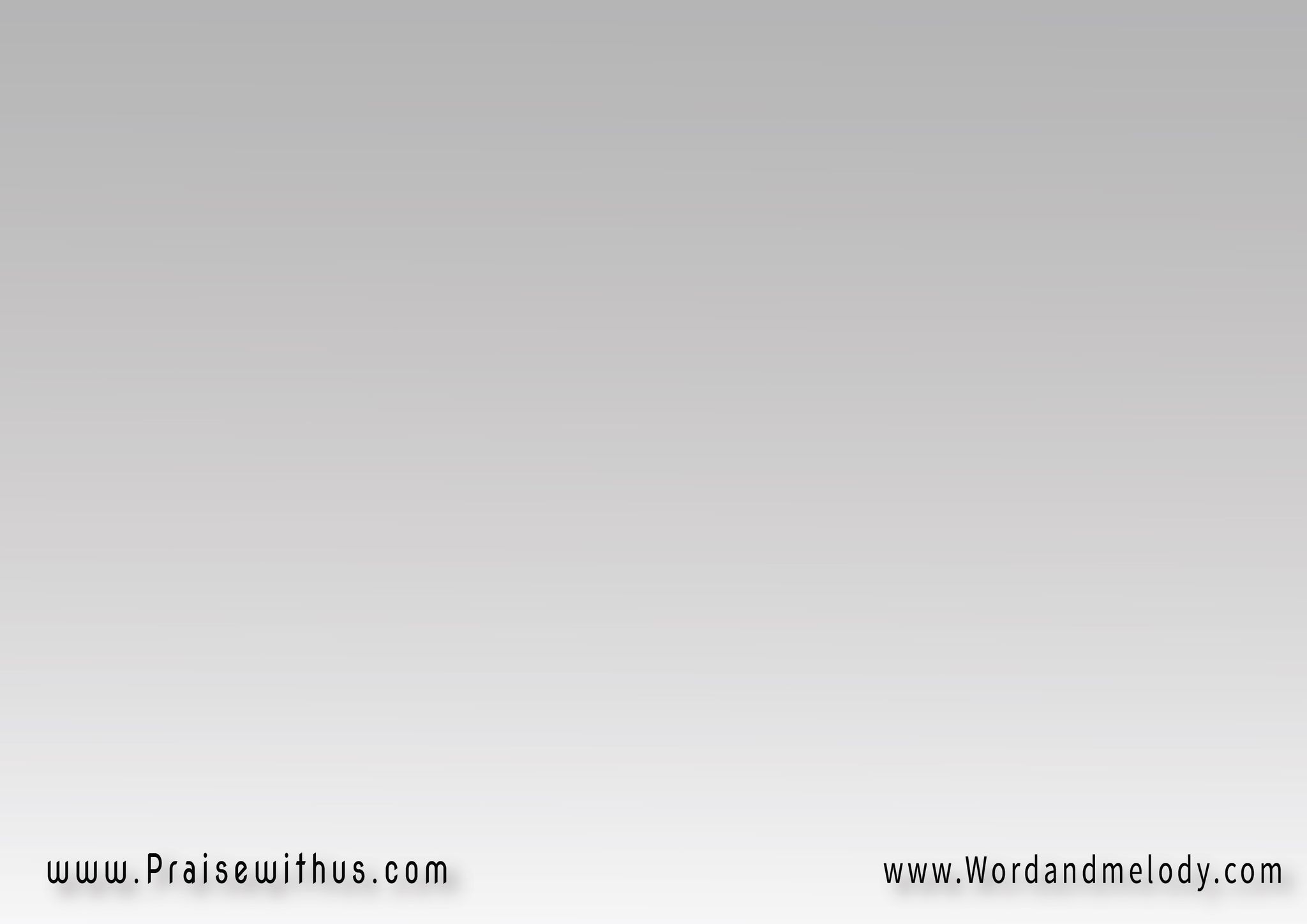 القرار: 
اطمِّن خايف ليه 
دا ناقش إسمَك على كفِّيه
طول ما انت ماسك في إيديه 
اطمِّن اطمِّن
عندُه للموت مخارِج 
ما هو هوّ الأسد الخارج
غالِب وها يِفضل غالِب 
اطمِّن  اطمِّن
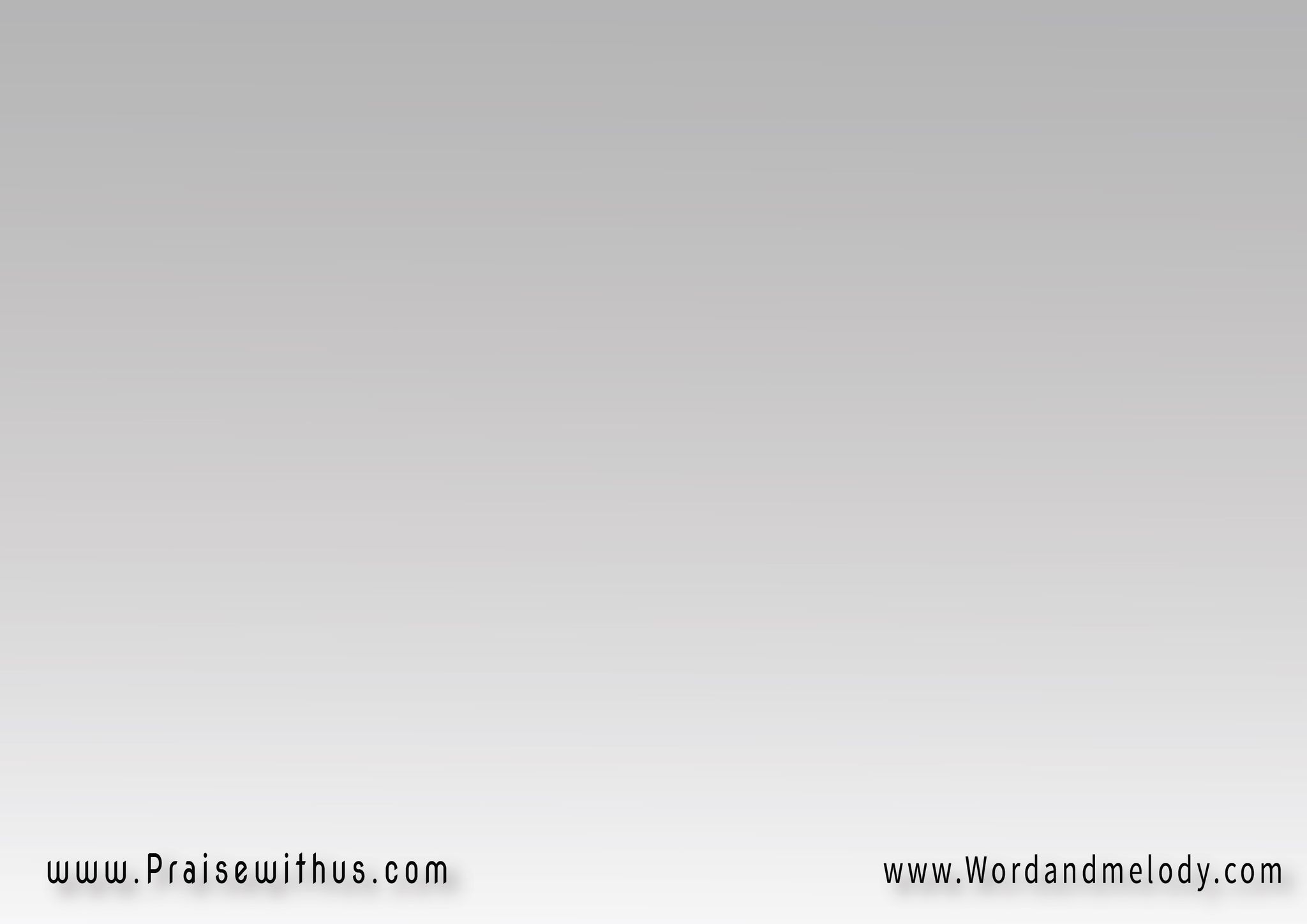 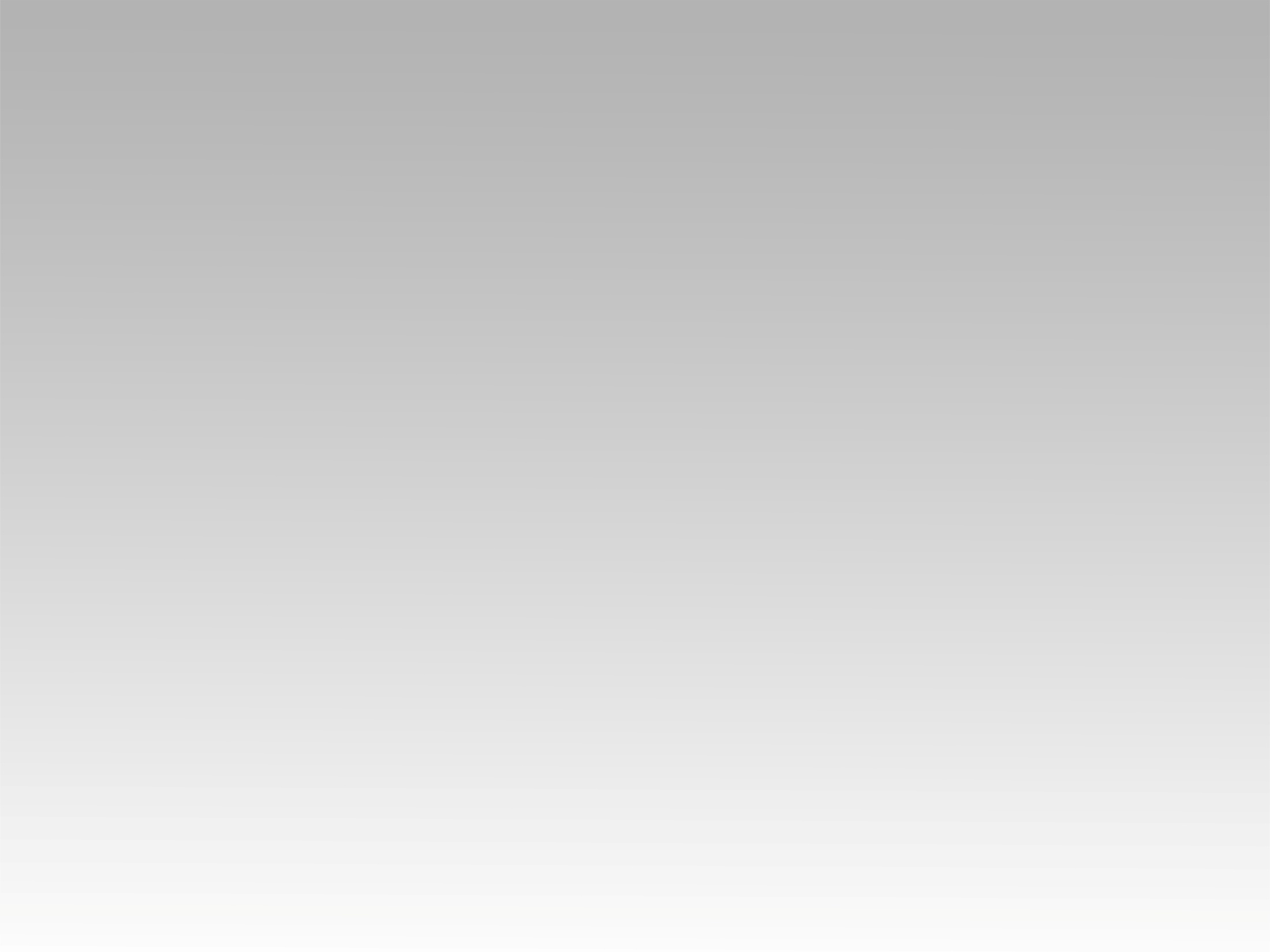 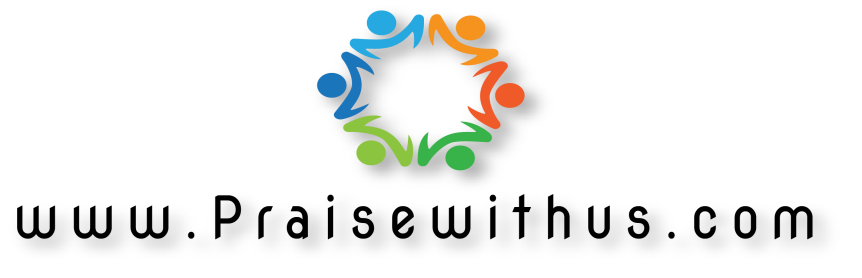